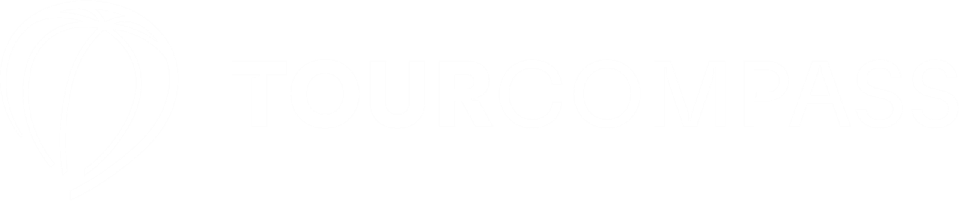 Store eventyr, med god samvittighet
Bærekraftsrapport 2023: Resultater og fremtidige ambisjoner
Februar 2024
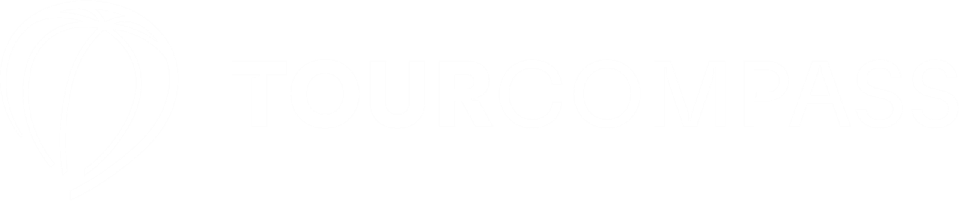 Innhold
INNLEDNING					  3VÅR BÆREKRAFTSSTRATEGI			  4
KLIMA OG MILJØ				  6
DYREVELFERD				 10
   - HIGHLIGHT: KAPAMA PRIVATE GAME RESERVE, SØR-AFRIKA	11
SOSIALT ANSVAR				12
    - HIGHLIGHT: RAINFOREST ECO LODGE, SRI LANKA		13
    - HIGHLIGHT: LOST CITY TREK, COLOMBIA		14
    - HIGHLIGHT: MOSHI KIDS CENTER, TANZANIA		15
OMSORG FOR MENNESKER 			16
    - ARBEIDSFORHOLD FOR GUIDER OG BÆRERE, KILIMANJARO 	17
MENNESKER OG KULTUR 				18
MÅL FOR 2024 				19
Innledning
CLAUS PALMGREN JESSEN, ADM. DIREKTØR I TOURCOMPASS
Vi i TourCompass har tro på at reiser bringer mennesker sammen og skaper forståelse for andre kulturer og skikker rundt omkring i verden.

I en turbulent tid er det kanskje enda viktigere enn før at vi alle utvider horisonten vår og lærer – og omfavner – nye ting.

Det gjør også vi i stor grad, i vår egen lille verden. 

Vårt arbeid med bærekraft det siste året har vist oss at det er akkurat like spennende, viktig og ikke minst like utfordrende som forventet. Bærekraft er et begrep i stadig utvikling, og hver eneste dag lærer vi noe nytt.
 
I løpet av det siste året har vi inkludert en rekke nye tiltak på flere av reisene våre. Disse tiltakene støtter lokalsamfunn, bekjemper sosial ulikhet og verner om naturen og dyrelivet. Det er vår erklærte misjon at reisene våre skal bidra til å skape en bedre verden – både for de reisende og for alle dem vi besøker ute i verden.

Du kan lese mer om noen av disse tiltakene på de kommende sidene. 

Arbeidet med å sette positive avtrykk ute i verden – og forhåpentlig også hos våre reisende – fortsetter i årene som kommer, og vi har som mål å legge til minst 10 nye tiltak i 2024.
Hvis vi ser på 2024, er en av våre viktigste målsetninger å øke vårt fokus på å beskytte og fremme biologisk mangfold. Dette innebærer støtte til initiativer og bevaringsarbeid som bidrar positivt til de naturområdene gjestene våre nesten daglig besøker.

Dessuten er vi i gang med å utarbeide retningslinjer for bestilling av flyreiser. Målet er at så mange reiser som mulig skal bestilles hos flyselskaper som deler vår ambisjon om å redusere CO2-utslippene sine og fremme mer bærekraftige transportmuligheter.

Vi vil også fortsette å styrke vårt arbeid mot sosial ulikhet ved å integrere flere tiltak på reisene våre som både gavner lokalsamfunn og gir gjestene våre dypere og mer meningsfylte opplevelser.

Avslutningsvis vil vi fortsette vårt arbeid med å kontinuerlig sikre en høy medarbeidertilfredshet i teamet vårt, til fordel både for medarbeidere, kunder, samarbeidspartnerne og TourCompass.
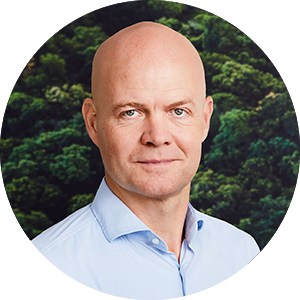 Claus Palmgren JessenAdm. direktør, TourCompass
3
Vår bærekraftsstrategi
Klimaendringer er en av de største utfordringene verden står overfor. Vi ser allerede følgene rundt omkring i verden, der ekstremt vær forekommer stadig oftere og der endrede nedbørsmønstre skaper vanskeligere levekår. Flere av miljøgrensene for planeten vår er allerede overskredet, og den verdenen vi lever i – og av - er i endring. 

Som reisearrangør har vi del i ansvaret for å prøve å redusere utslippet av CO2. Ifølge tall fra bl.a. World Economic Forum og WTTC (World Tourism and Travel Council) kommer opptil 10 % av verdens samlede CO2-utslipp på en eller annen måte fra turistindustrien. Disse tallene er fremdeles unøyaktige, for mange faktorer er vanskelige å måle og mange steder mangler det pålitelige standarder for hvordan man i det hele tatt skal måle. Det endrer likevel ikke det faktum at vi som reisearrangør har et ansvar.
Det store miljøavtrykket fra turisme må også ses i et annet lys. Nemlig at turisme står for en stor del av verdens samlede bruttonasjonalprodukt. Det anslås at helt opptil 10 % av verdens samlede bruttonasjonalprodukt kommer fra turisme – naturligvis er det store regionale forskjeller2.

Det betyr at vi har et stort ansvar. Men det betyr også at vi har store muligheter. Vi kan faktisk gjøre en forskjell hvis vi arbeider målrettet og strategisk med bærekraft. 

I den offentlige debatten settes det ofte likhetstegn mellom bærekraft og klimaendringer. Klimamålene våre er i samsvar med Paris-avtalen3, men vi mener at begrepet bærekraft omfatter mye mer enn klima og miljø. Vi har en unik mulighet til å sette positive avtrykk i den verdenen vi lever i – både sosialt og miljømessig. 

Så derfor har vi tatt noen valg. De er ikke enkle, men vi synes de er nødvendige.
1. weforum.org/agenda/2023/08/temperatures-tourism-climate-impact/  
    wttc.org/Portals/0/Documents/Reports/2021/WTTC_Net_Zero_Roadmap.pdf 
2. worldbank.org/en/topic/competitiveness/brief/tourism-and-competitivenesss 
3. unfccc.int/process-and-meetings/the-paris-agreementt
4
VÅR BÆREKRAFTSSTRATEGI
Fokusområder
Fokusområdene våre er alle i samsvar med FNs verdensmål og vil blant annet bidra til å:
Da vi utarbeidet vår første bærekraftsrapport i 2022 identifiserte vi fire fokusområder vi mener er helt sentrale for å kunne drive mer en bærekraftig virksomhet:
Klima og miljø: Reduksjon av CO2-utslipp i forbindelse med reisene våre. 
Sosialt ansvar: Støtte til utsatte lokalsamfunn.
Ansvar for naturen: Ha fokus på dyrevelferd.
Governance: Oppføre oss korrekt, noe som blant annet omfatter å følge gjeldende lovgivning og generelt handle moralsk.
I 2024 legger vi til biologisk mangfold som ytterligere et fokusområde.
Støtte barn og unges mulighet til skolegang og utdanning gjennom prosjekter og samarbeidspartnere.
Redusere våre samlede 
CO2-utslipp.
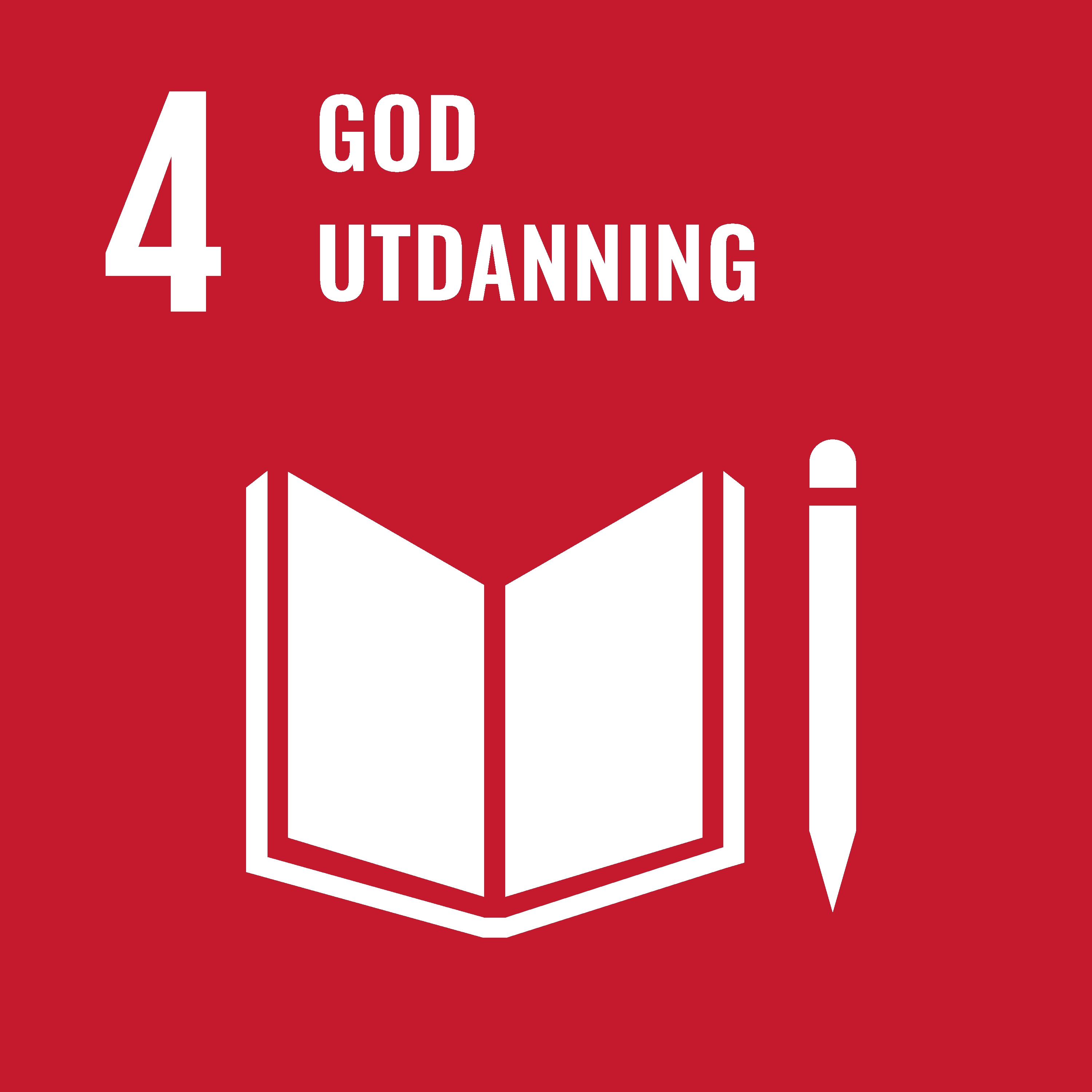 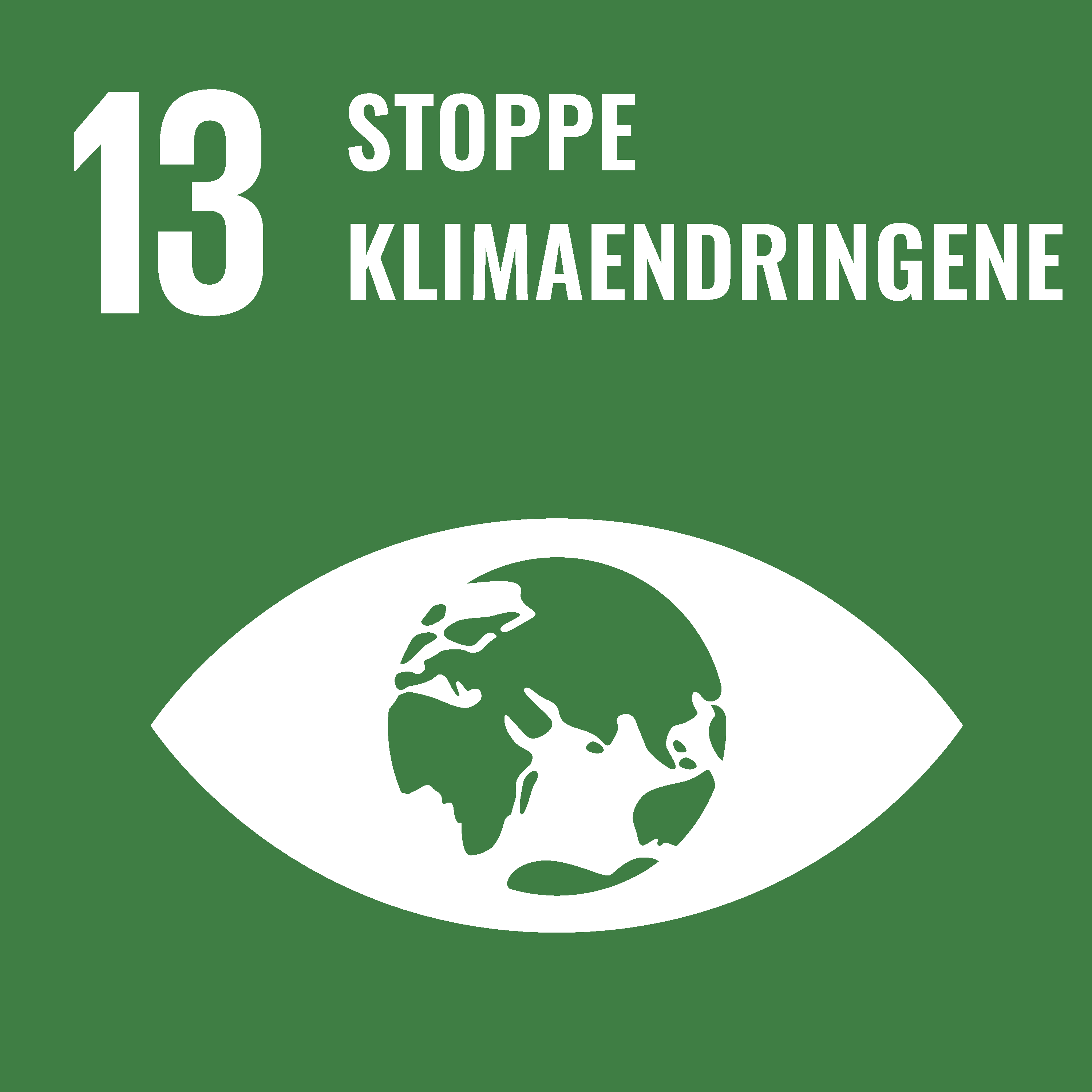 Skape økonomisk vekst i utsatte områder ved bruk av lokale samarbeidspartnere.
Sikre at vi passer på dyr og natur gjennom dyrevelferdstiltakene våre.
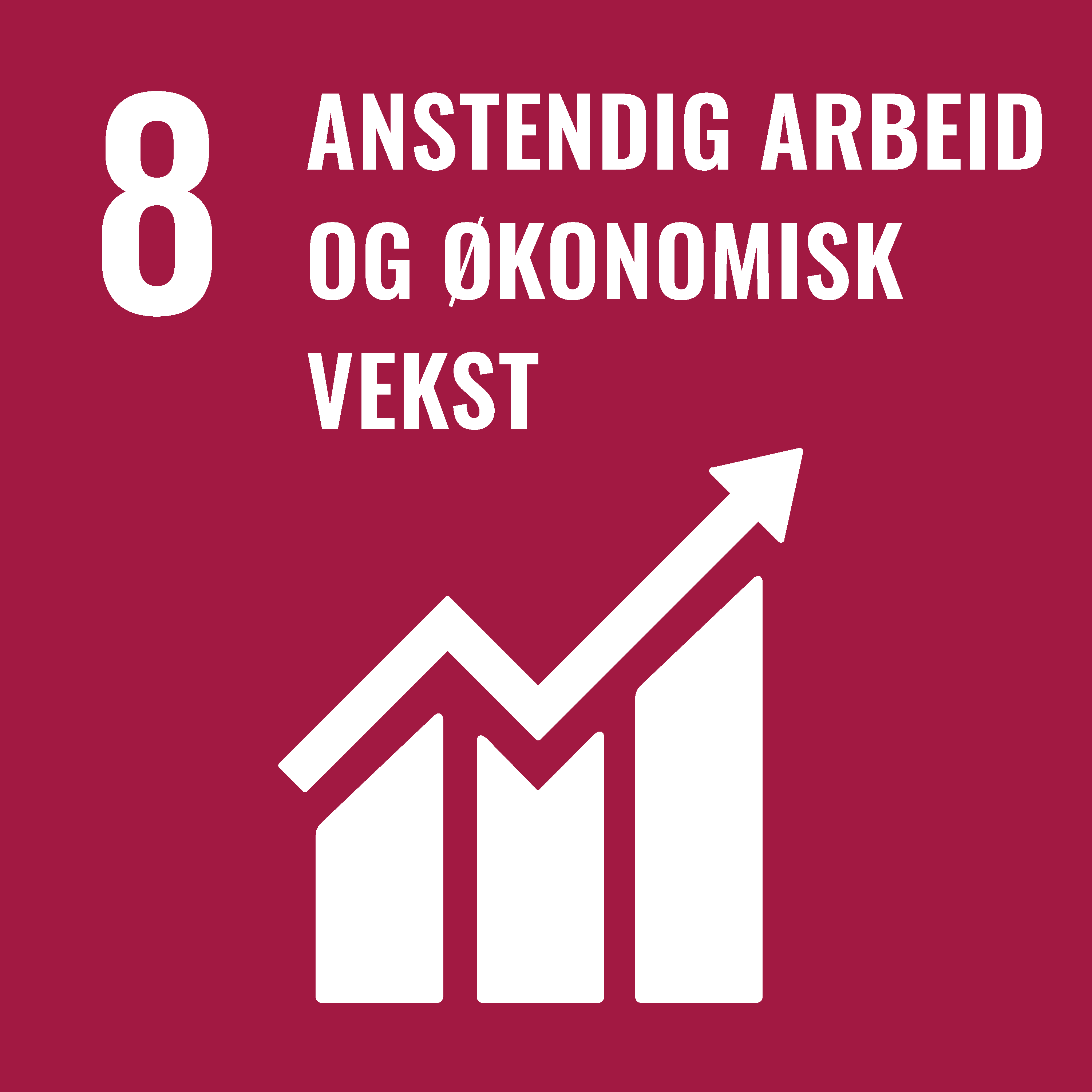 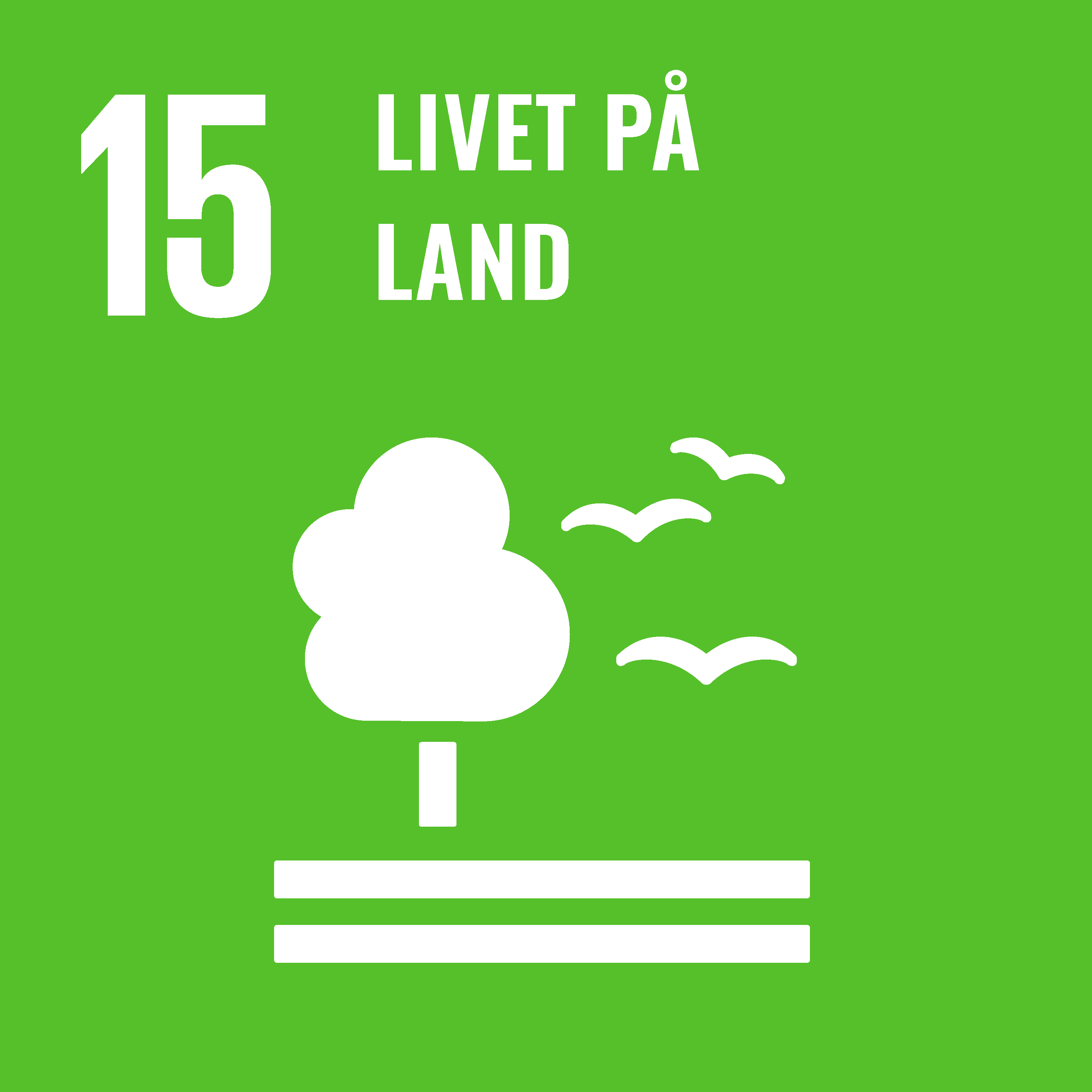 Redusere ulikhet ved å ha fokus på spesielt utsatte lokalsamfunn.
Sikre at forandringer skjer i samarbeid med lokale partnere og forankres lokalt
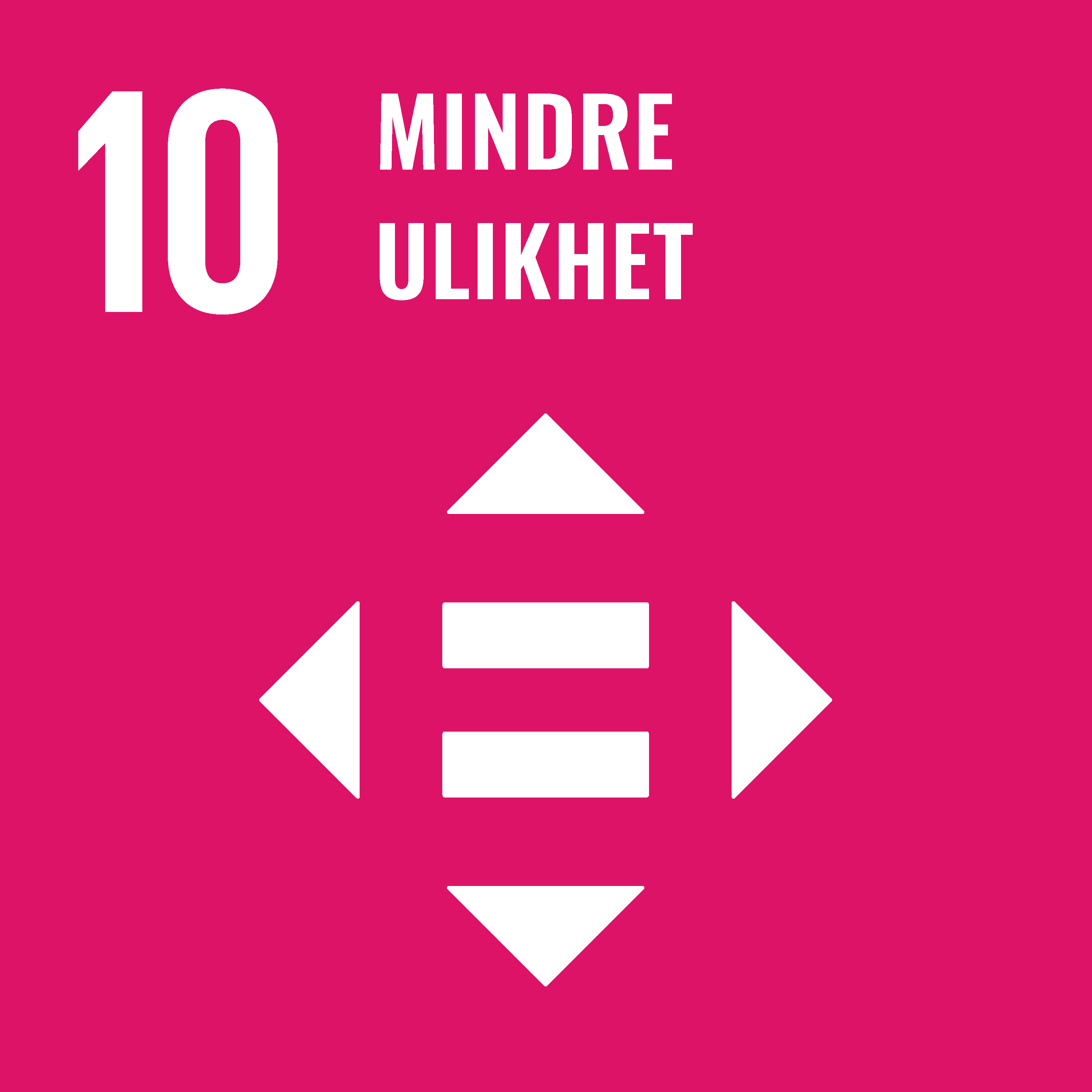 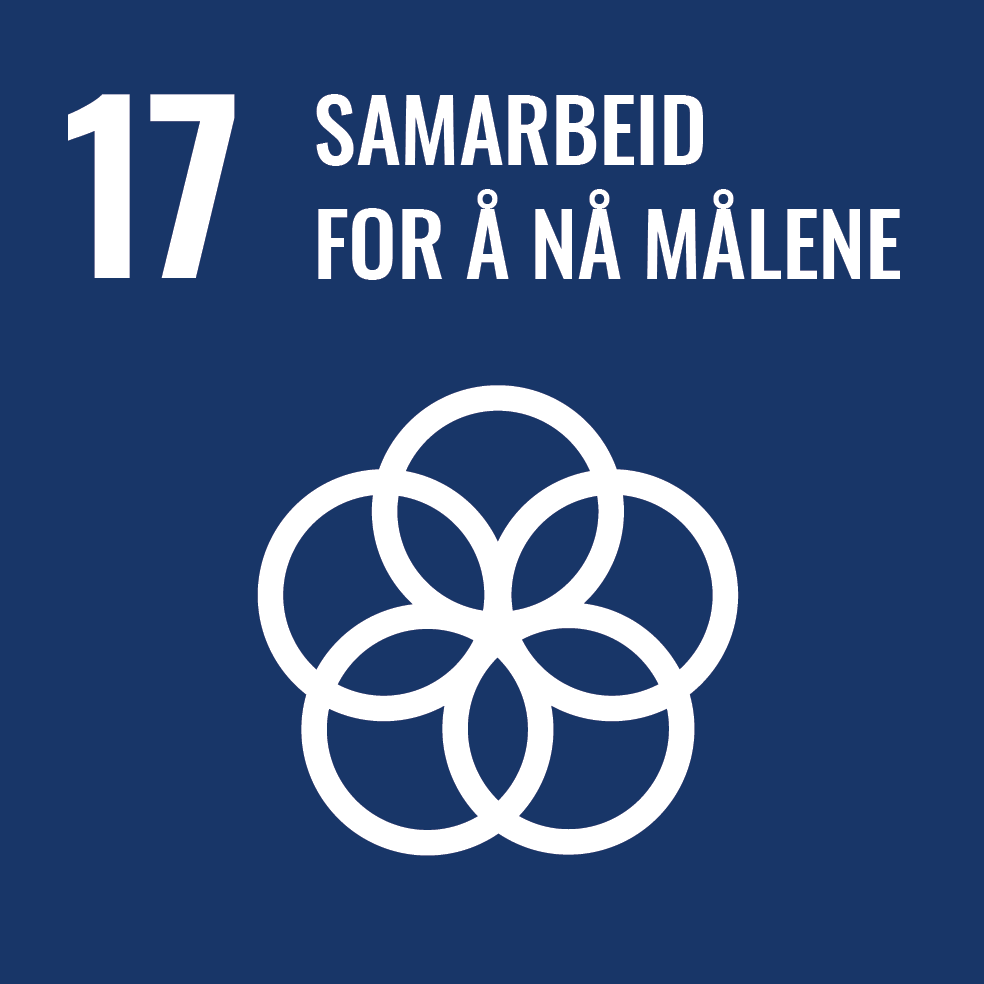 5
Klima og miljø
Delmålene våre inkluderer blant annet:

 
Vi har omstilt alle våre innkjøp av elektrisitet til grønn energi på alle steder der det har vært mulig. Arbeidet vårt for å redusere energiforbruket fortsetter også etter 2025.

Andelen transportmidler ute på reisemålene som kjører med bærekraftig energi, er økt med 50 %, og det samlede antallet kjørte km (fra 2019) er redusert med 20 %. 


Minst 50 % av reisene vi arrangerer skal være med flyselskaper som har en utslipps- og/eller reduksjonsstrategi som lever opp til målene i Paris-avtalen.

 
Vi velger utelukkende hoteller og overnattingssteder som enten allerede har nådd målet om null CO2-utslipp eller har en realistisk og konkret plan for å oppnå dette innen de neste fem årene.
Klimamålene våre er i samsvar med Paris-avtalen, med det globale målet å holde temperaturøkningen under 1,5 grader celsius.
Disse målene er:
Å sikre at våre egne lokasjoner har null utslipp av drivhusgasser innen 2030.
Å redusere det totale utslippet av drivhusgasser innen år 2030 ogå oppnå null utslipp i år 2050 i forbindelse med reisene våre.

For å hjelpe og veilede oss i denne prosessen har vi satt oss konkrete delmål som viser veien til hvordan vi skal nå våre overordnede reduksjonsmål for 2030. Vi tilpasser både delmål og innsats underveis, etter hvert som vi får nye kunnskaper og informasjon.
2025
2026
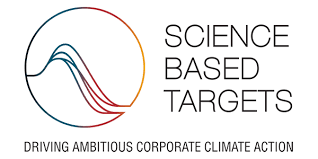 Klimamålene våre er ambisiøse, og derfor er vi veldig stolte av at de i 2023 ble validert i henhold til Science Based Target Initiative4.
2030
6
4. sciencebasedtargets.org/
KLIMA OG MILJØ
Måling av delmål og mål
Scope 1 dekker utslipp fra en virksomhets egne driftssteder, maskiner og kjøretøy (for eksempel gjennom forbrenning av bensin, diesel eller naturgass). 
Scope 2 omfatter utslipp forbundet med produksjon av den energien en virksomhet kjøper (som elektrisitet og fjernvarme). 
Scope 3 inkluderer alle andre indirekte utslipp som oppstår i virksomhetens verdikjede (blant annet oppstrøms innkjøp og nedstrøms avfallshåndtering)
For å kunne følge med på målene og delmålene våre utarbeider vi årlig en klimarapport der vi måler våre samlede utslipp av drivhusgasser. 
Vi måler i henhold til Greenhouse Gas (GHG)-protokollen5 , den ledende internasjonale standarden for måling av virksomheters utslipp av drivhusgasser. Ved å følge en internasjonal standard kan vi sikre at målene våre er sammenlignbare.
I GHG-protokollen inndeles drivhusgassutslipp i tre såkalte ”scopes”.
5. https://ghgprotocol.org/
7
KLIMA OG MILJØ
Nøkkeltall
De første CO2e-reduksjonene frem til 2030 oppnås gjennom økt energieffektivisering på våre egne kontorer
Samtidig går vi i gang med å påvirke reduksjonen av utslipp i forbindelse med reisene våre. Vi har spesielt fokus på tre områder:
Internasjonale flySelv om vi ikke kan kontrollere reduksjonen av CO2-utslipp fra internasjonale fly direkte, kan vi skaffe oss oversikt over flyselskapenes utslipp og deres tiltak for å redusere dem. Det første skrittet er derfor å innhente denne informasjonen. På grunnlag av dette vil vi utarbeide retningslinjer for valg av flyselskaper som enten har de laveste utslippene eller har en klar plan for at redusere CO2-utslippene sine. Målet vårt er å ha klare og definerte retningslinjer for fly på plass i midten av 2024.
Hoteller på reisemåleneFlere av hotellene våre er allerede engasjert i bærekraftsarbeid, og det er TourCompass' mål å påskynde denne prosessen. Det første skrittet er å få et klart bilde av hvor langt hvert hotell er kommet på bærekraftsreisen, samt hvilke planer de har for å redusere sine CO2-utslipp i fremtiden. Med denne kunnskapen kan vi prioritere å samarbeide med de hotellene som er kommet lengst i klimainnsatsen, og vi kan støtte de andre i deres bestrebelser på å drive virksomheten sin på den mest klimavennlige måten. I 2024 har vi satt oss fore å kartlegge og vurdere CO2-utslippene til våre ti mest populære hoteller.
Transport på reisemåleneVi starter med å kartlegge og planlegge hvordan vi kan redusere antallet og lengden på de reisene vi arrangerer. Deretter vil vi utarbeide en strategi for hvordan og i hvilket tempo vi kan gå over til kjøretøyer med ikke-fossilt drivstoff. I 2024 har vi som mål å erstatte bilreiser med togreiser på minst én av våre ti mest populære reiser, og å implementere transport med elbil på minst ett av reisemålene våre.
I tabellen nedenfor presenterer vi nøkkeltall for TourCompass i 2019, 2022 og 2023. Årene 2020 og 2021 er utelatt av rapporten, for på grunn av Covid19-pandemien er tallene for disse årene misvisende.
Totale utslipp i scope 1 og 2 samt totale utslipp i scope 1, 2 og 3 vises her sammen med relative nøkkeltall som gjenspeiler hvor mange kunder vi hadde i 2019, 2022 og 2023. 
Fra 2019 til 2023 ser vi et fall på 27 % i absolutte utslipp for scope 1 og 2, mens utslippet per kunde for disse scope-ene steg med 9 %. Dette fallet skyldtes hovedsaklig omstillingen til grønn strøm på kontorene våre. 
Samtidig falt absolutte utslipp i scope 1, 2 og 3 med 23 % mellom 2019 og 2023, mens utslippet i scope 1, 2 og 3 per kunde steg med 13 %. Den sistnevnte stigningen kan delvis forklares med introduksjonen av Australia som nytt reisemål.
8
KLIMA OG MILJØ
Papirløse vouchere i Peru, Ecuador og Colombia
I en rekke land i Latin-Amerika har vi, sammen med våre samarbeidspartnere, avskaffet tradisjonelle papirvouchere. 
I stedet får våre reisende ved ankomst i disse landene bare en QR-kode de skal skanne for å få tilgang til alle sine lokale vouchere, reiseplan samt informasjon om landene.
Grønn strøm
Den 1. desember 2023 omstilte vi alle kjøp av strøm på våre danske kontorer. Det betyr at 100 % av strømmen vår nå kommer fra fornybare energikilder. Vårt samlede CO2 utslipp fra strømforbruk vil i 2024 derfor være opptil 90 % lavere enn i baseline-året 2019.
9
Dyrevelferd
I 2023 har vi fortsatt vårt gode samarbeid med World Animal Protection om dyrevelferd. 
Når du reiser med TourCompass, kan du derfor ikke:
Svømme med delfiner som er i fangenskap
Ri på elefanter
Klappe løver og geparder
Ta selfies med tigere
Være med på ape- og bjørneshow
I tråd med våre retningslinjer om dyrs velferd fjernet vi i 2023 flere dagsturer, som vi ikke mente fulgte disse retningslinjene: haidykking i Sør-Afrika og delfinsafari ved Lovina på Bali.
Vi støtter i stedet ansvarlige, veldrevne og dyrevennlige reservater samt rednings- og rehabiliteringssentre – om mulig anerkjent av World Animal Protection. Disse bidrar til å støtte utfasingen av ville dyr i fangenskap, og de har som mål å sette dyrene ut i deres naturlige habitat igjen, hvis det er mulig.
Når du reiser med TourCompass, bidrar du derfor til økt fokus på og etterspørsel etter en mer dyrevennlig turisme, noe som både beskytter dyrene og støtter arbeidet i reservatene og rehabiliteringssentrene.
Et av våre mål for 2024 er å øke vårt fokus på biologisk mangfold og bevaring av truede økosystemer.
10
DYREVELFERD
HIGHLIGHT
Kapama Private Game Reserve, Sør-Afrika
I 1986 kjøpte den sør-afrikanske bonden Johann Roode et stykke jord i Limpopo -provinsen, nær Kruger nasjonalpark. Her ville han drive med kvegoppdrett. Det gikk ikke så bra. Sykdommer og (spesielt) rovdyr gjorde store innhugg i kvegflokken, og etter ganske kort tid innså han at området var dårlig egnet til kvegdrift. Rovdyrene trivdes derimot utmerket, så i stedet for kvegfarm bestemte han seg for å bruke området til å opprette et privat viltreservat.
Her kunne historien ha sluttet, men det gjorde den ikke.
Roode kjøpte mer land, og viltreservatet ble stadig større. Samme år (1993) som Nelson Mandela og F. W. de Klerk vant Nobels fredspris, ble Kapama Private Game Reserve grunnlagt.
Bærekraft er på mange måter selve kjernen i Kapamas historie, og siden Roode kjøpte sitt stykke land har prosjektene stadig vokst – både i antall og utstrekning.
Han innså ganske raskt at det var nødvendig å få lokalbefolkningen med på laget hvis man skulle klare å bevare naturen og dyrelivet. Derfor har Kapama tatt initiativet til en lang rekke prosjekter som styrker lokalsamfunnet økonomisk. Her gir man utdanning og skaper jobber, og man bidrar også til at kommende generasjoner lærer om miljø, naturvern, biologisk mangfold osv.
Lodgen har installert et gigantisk solcelleanlegg, her jobbes det aktivt med avfallssortering og gjenbruk av spillvann. Det kjøpes primært matvarer fra lokale bønder for å unngå både lang transport og å støtte lokalsamfunnet. På Kapama er de opptatt av sitt eget miljøfotavtrykk – og derfor også av DITT avtrykk når du besøker lodgen.
Som gjest her har du mulighet til å besøke en av skolene Kapama støtter, og du har også mulighet til selv å støtte prosjektene – bare spør på lodgen!
11
Sosialt ansvar
Som reisebyrå gjør vi daglig valg når vi setter sammen reiseprogrammene våre.  
Gjennom vår tilstedeværelse på de ulike reisemålene våre kan vi bidra til å gjøre en forskjell. Vi velger aktivt hvilke hoteller vi bruker, hvilke samarbeidspartnere vi har og hvilke utflukter vi tilbyr våre reisende. 
Ambisjonen vår er å arbeide målrettet med å velge produkter der vi aktivt kan etterlate et positivt avtrykk på de enkelte reisemålene.
Vi arbeider kontinuerlig med å screene produktene våre og å utdype hvilke krav vi skal stille til våre mange partnere. 
Dessuten har vi en ambisjon om å øke vår direkte støtte i noen av de spesielt utsatte områdene vi og gjestene våre besøker. Vi arbeider daglig målrettet med å identifisere og utbygge prosjekter der vi kan være med på å gjøre en forskjell. 
For å synliggjøre hva vi rent faktisk gjør, har vi i 2023 introdusert en ny bærekraftsside på hjemmesidene våre. Der presenterer vi disse prosjektene:
tourcompass.dk/baeredygtighed.htm
12
SOSIALT ANSVAR
HIGHLIGHT
The Rainforest Eco Lodge, Sri Lanka
Midt i en srilankisk teplantasje ligger Rainforest Eco Lodge.
Lodgen er resultatet av et samarbeid med den srilankiske regjeringen og USAID med henblikk på å styrke turismen på Sri Lanka. 
The Rainforest Eco Lodge er det eneste LEED platina-sertifiserte overnattingsstedet på Sri Lanka, det 4. i Asia og det 5. i hele verden. Det betyr at lodgen er bygget på en spesielt bærekraftig måte som sikrer at oppføringen av lodgen ikke ødelegger eller forstyrrer regnskogen som habitat og lokalsamfunnet, som består av 30 familier som alle jobber på teplantasjen.
Før man gikk i gang med å bygge The Rainforest Eco Lodge hadde familiene ekstremt dårlige levekår. Hotelledelsen bestemte at hvis lodgen skulle bli en suksess, var det nødvendig å forbedre levevilkårene for menneskene her og gi dem bedre og flere muligheter til økt velstand. Man bestemte seg derfor for å bygge en ny landsby til dem, i nærheten av den gamle, med bedre boliger som hadde sanitærfasiliteter, strøm og tilgang til rent drikkevann. Alt dette finansieres av The Rainforest Eco Lodge. Det ble også bygget en ny skole til barna i landbyen, og lærerne betales av The Rainforest Eco Lodge. Hver mandag får elevene gratis lunsj, og hver onsdag undervises barna i engelsk av hotellets ledelse.
The Rainforest Eco Lodges ambisjon er at “community outreach”-programmet over tid skal utvikles og utvides med enda flere fokusområder for å forbedre lokalbefolkningens levekår.
Grønn energi og miljøvennlige løsninger er viktige fokusområder for The Rainforest Eco Lodge, som bidrar til å redusere miljøfotavtrykket sitt ved å rense spillvann og redusere CO2-utslippet ved hjelp av solcelleanlegg.
13
SOSIALT ANSVAR
HIGHLIGHT
Lost City Trek, Colombia
Colombia har en av de mest fascinerende før-colombianske ruinbyene i Latin-Amerika, nemlig den imponerende Ciudad Perdida, kanskje bedre kjent som Lost City.
Lost City ble bygget av Tayrona-folket rundt 800 e.Kr. og man tror byen ble forlatt ca. på samme tid som de spanske koloniherrene kom til Colombia. I mange hundre år var byen glemt og skjult av jungel, til den i 1972 ble gjenoppdaget av en gruppe skattejegere. Skatter fra den forsvunne byen dukket opp på markeder rundt omkring i landet, og arkeologer fra Colombian Institute of Anthropology dro avsted for å finne ut hvor skattene kunne komme fra – og fant frem til Lost City. Siden den gang har landets arkeologiske institutt vært ansvarlige for Ciudad Perdida/Lost City for sikre restaurering og bevaring av stedet.
I en del år var området påvirket av kampene mellom den colombianske hæren og høyreorienterte paramilitære grupper, men siden 2005 har området vært trygt å ferdes i, og turistene har vendt tilbake.
Siden 2009 har NGO-en Globale Heritage Fund samarbeidet nært med den colombianske regjeringen og lokalsamfunnene rundt Lost City med å bevare området og sikre at f.eks. inntekter fra turisme går tilbake til lokalsamfunnet. De gir lokale stammefolk råd og opplæring i hvordan man kan bevare området best mulig for ettertiden. Det betyr at du i dag ikke kan besøke Lost City uten en guide. Alle guider tilhører en av de lokale stammene, og de stedene man overnatter på vandringen eies og drives av områdets forskjellige stammer.
Inntektene fra besøket ditt går således tilbake til lokalsamfunnet, der de muliggjør både jobber, skoler, helseomsorg osv.
14
SOSIALT ANSVAR
HIGHLIGHT
Moshi Kids Center, Tanzania
Målt etter inntekt per innbygger er Tanzania et av verdens fattigste land.
På Moshi Kids Center i Moshi arbeider NGO-en Zara Charity målrettet for å gi barn fra fattige familier en litt bedre start på skolegangen. Zara Charity identifiserer familier som verken har råd til eller erfaring i å sende barna sine på skole og tilbyr barna en gratis førskole, der de både får et måltid mat, klær og muligheten til å lære hva det faktisk betyr å gå på skole.
Det overordnede daglige målet med førskolen er å gi barna bedre muligheter. De får mat og klær – og en mulighet til å bli forberedt på et annet liv. Det mer langsiktige målet med førskolen er å opprette “sponsorships”, slik at barna kan gå videre på en EKTE skole og få utdanning.
Vi i TourCompass støtter denne førskolen med et fast månedlig beløp. Så når du kjøper reisen din hos oss, bidrar du også til å støtte førskolen.
Hvis du overnatter på Springlands Hotel i Moshi, f.eks. i forbindelse med en vandring på Kilimanjaro, kan du besøke førskolen, som bare ligger et steinkast fra hotellet. Du må gjerne ta med klær og leker du kan gi til barna, og du kan også bli kjørt til markedet og kjøpe mat til førskolen.
15
Omsorg for mennesker
Det høres jo selvfølgelig ut, men vi skal oppføre oss ordentlig. Både i forhold til våre egen virksomhet, våre egne medarbeidere og de mange menneskene vi arbeider sammen med ute i verden. 
Vi selger drømmer. Drømmer som bare kan oppfylles gjennom kontakt mellom mennesker. Først mellom oss og kundene våre, deretter mellom oss og samarbeidspartnerne våre og i siste instans mellom kundene og disse samarbeidspartnerne. 
Det tar vi alvorlig. Det er en grunn til at vi alltid tenker på samarbeidspartnerne våre som nettopp det: partnere. 
Vi er sammen om det.
Vi følger en "code of conduct" som også alle våre samarbeidspartnere har skrevet under på. Den er i samsvar med FNs Global Compact-prinsipper, som sikrer vern av menneskerettigheter, arbeidstakeres rettigheter, miljø og anti-korrupsjon.
16
OMSORG FOR MENNESKER
HIGHLIGHT
Arbeidsforhold for guider og bærere, Kilimanjaro
En av de viktigste faktorene for at du skal komme deg trygt til toppen av Afrikas høyeste fjell, er våre dyktige guider og bærere. Derfor er det også viktig for oss at de arbeider under gode forhold.
Det finnes en rekke forskjellige organisasjoner som arbeider for å sikre at bærerne arbeider under ordnede forhold. De enkelte turoperatørene velger selv hvilken organisasjon de samarbeider med. Noen av de største organisasjonene er Tanzania Porters Organization, Kilimanjaro Porter Assistance Project og Mount Kilimanjaro Porter Society.
Vår samarbeidspartner i Tanzania er medlem av KIATO – Kilimanjaro Association Of Tour Operators og Mount Kilimanjaro Porters Society (MKPS), som er en av de største og eldste organisasjonene for bærere i Tanzania. Det betyr at alle de bærerne vi bruker på Kilimanjaro er medlemmer av MKPS.
MKPS ble startet på initiativ fra bærerne selv, og den uavhengige organisasjonen arbeider for bedre vilkår for guider og bærere på Kilimanjaro.
Gjennom tanzaniansk lovgivning er bærere på Kilimanjaro sikret en minstelønn, og medlemskapet i MKPS sikrer at den enkelte bæreren får mer enn minstelønnen. Gjennom MKPS får alle bærere dessuten tre måltider daglig, ordentlige fjellklær (jakker, sko, hansker osv.), telt, sovepose, madrass m.m. Det er dessuten avtalt regler for hvor mye hver enkelt bærer faktisk kan bære, og alle bærere har sykeforsikring. De får i tillegg førstehjelpskurs, engelskkurs og veiledning i hvordan de oppretter bankkonto osv. Bærerne hos MKPS forplikter seg til gjengjeld til å være med på å samle søppel på vei til toppen av Kilimanjaro to ganger i året. 
MKPS er 100 % tanzaniansk.
17
Mennesker og kultur
Hos TourCompass setter vi vår ære i å verne om våre sterke virksomhetskultur og samtidig ha en høy medarbeidertilfredshet. 

Derfor lanserte vi i 2023 en rekke tiltak som har til formål å sikre en høy medarbeidertilfredshet samt å sørge for at vi bibeholder vår sterke kultur.
Disse tiltakene innebærer blant annet:

Ansettelse av en People & Culture Manager 

Kvartalsvis medarbeiderundersøkelse der medarbeiderne anonymt har muligheten til å rangere virksomheten og ledelsen på en rekke parametre.

Kvartalsvis avholdelse av et People and Culture-forum, der ledelsen møtes for å evaluere den siste medarbeidertilfredshetsuvendersøkelsen og iverksette nye tiltak for ytterligere å styrke medarbeidernes engasjement. 

Vi er stolte over at tilfredshetsundersøkelsene våre for hele året ga oss en samlet skår på 4,3 av 5 – og blant annet svarte hele 92 % av våre ansatte at de tror at de fortsatt vil jobbe i TourCompass om 2 år.
18
Mål for 2024
I 2024 fortsetter vi naturligvis å ha fokus på våre 4 kjerneområder: 
Klima og miljø: Reduksjon av CO2-utslipp i forbindelse med reisene våre 
Sosialt ansvar: Støtte utsatte lokalsamfunn
Ansvar for naturen: Ha fokus på dyrevelferd
Governance: Oppføre oss korrekt, blant annet overholde lover, regler og generelt handle moralsk
 
Vi har som mål å føye til et nytt punkt på denne listen: biologisk mangfold. Vi mener at dette er en klar mangel i vårt nåværende bærekraftsarbeid.  
Et av våre viktigste mål for 2024 er å utvide antallet prosjekter vi støtter ute i verden. Vi mener at vi har en unik mulighet til å bidra til en positiv utvikling i mange av de landene vi reiser til – både sosialt og miljømessig.
Vi mener at reiser bidrar til å skape positive fotavtrykk i verden, både hos dem som opplever og hos dem som skaper opplevelser. Det er vårt mål å stadig øke det antallet prosjekter vi støtter – vel å merke prosjekter som etterlater et vesentlig fotavtrykk i lokalsamfunnene.
Vi arbeider også målrettet med å formulere retningslinjer for flyreiser. Vi samarbeider med mange flyselskaper, og det vil bli et omfattende arbeid å kartlegge de forskjellige selskapenes strategi. 
I 2024 har vi dessuten som mål å kartlegge utslippet til våre ti mest solgte hoteller, å bytte ut bilkjøring med tog på minst én av våre ti mest solgte reiser og å innføre transport med elbil på minst ett reisemål.
Vi gleder oss!
19
Mål for 2024
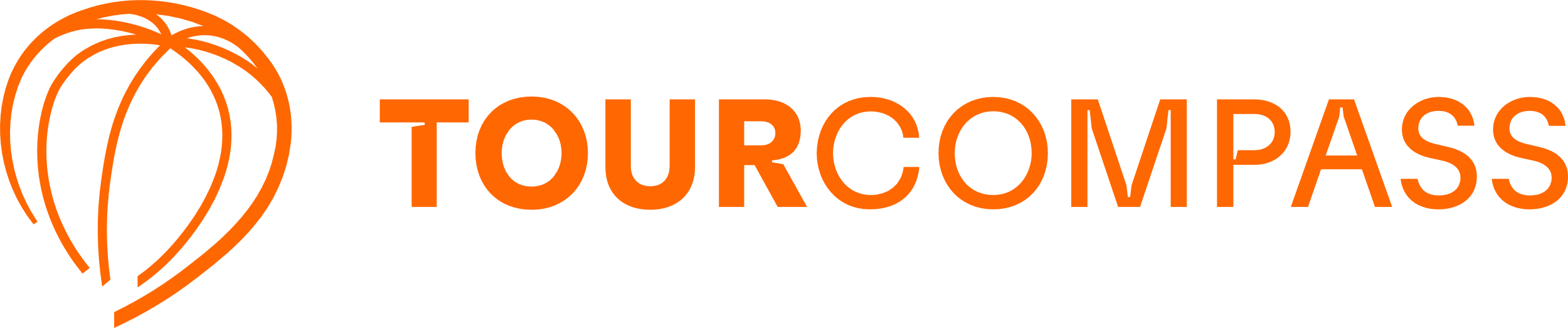